Don’t forget your projectile investigation is due in on Friday 24th October
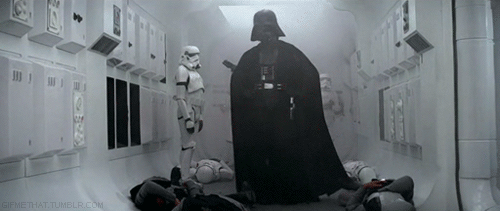 Projectile investigation
Aim
Method
Results
Graph
Conclusion
Evaluation
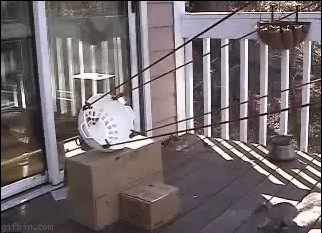 2.2 Forces
This lesson
Representing forces as vectors
Sketching and interpreting free-body diagrams
Free-body diagrams
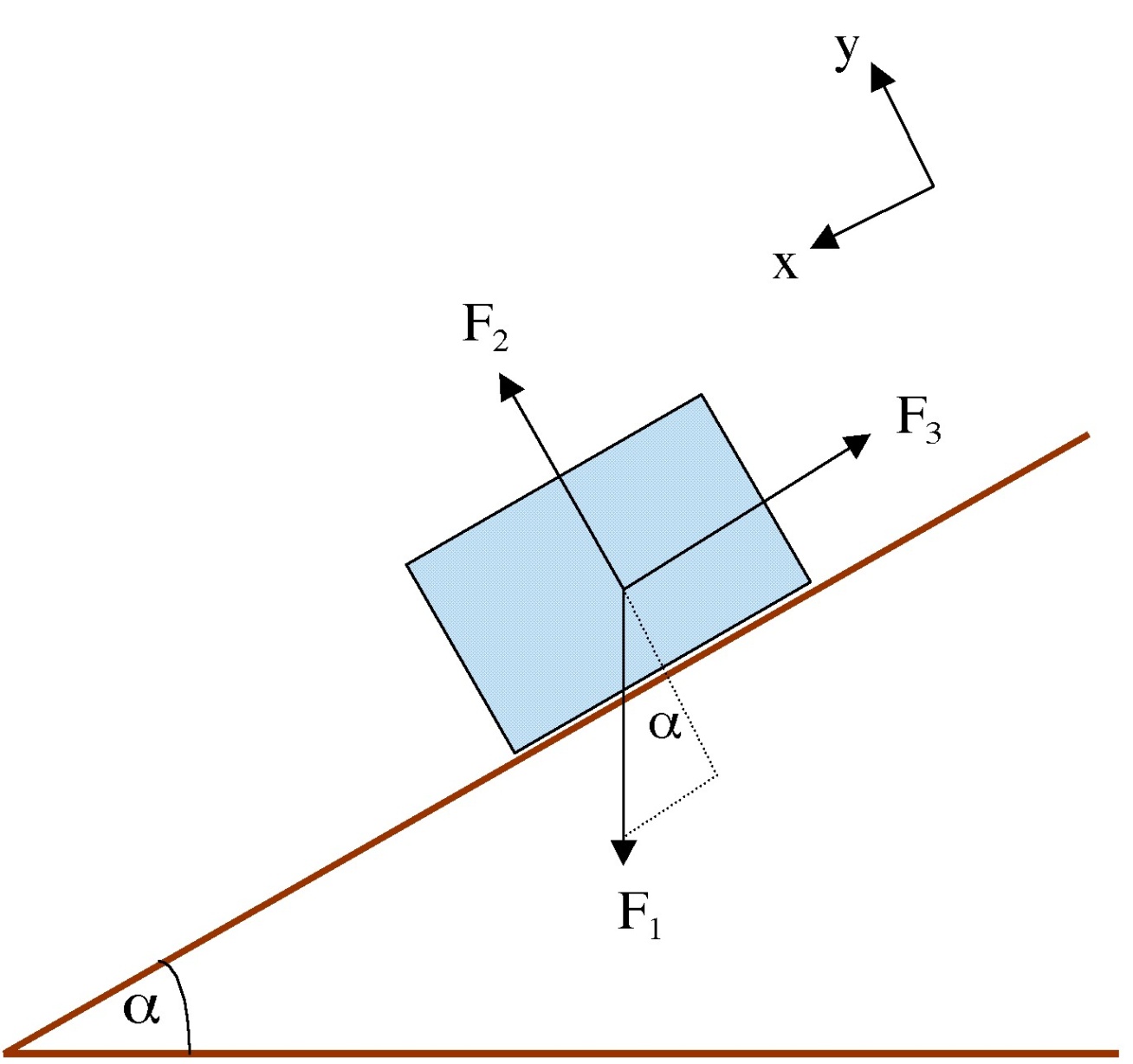 Free-body diagrams
Shows the magnitude and direction of all forces acting on a single body
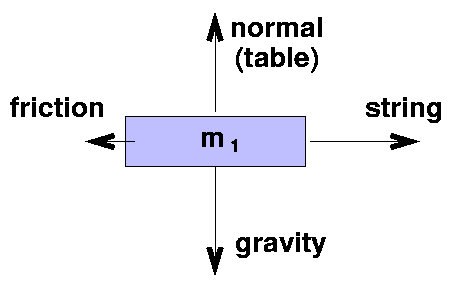 The diagram shows the body only and the forces acting on it.
Remember!
Forces can be represented by an arrow. The size of the arrow indicates the magnitude of the force, and direction the direction!

	When answering a question, you must always mention the direction of the force.
Adding forces
When adding forces it is important to remember they are vectors and their direction needs to be taken into account.

	The result of adding two forces is called the resultant or net force.
Examples
Mass hanging on a rope
T (tension in rope)
W (weight)
Examples
If a body touches another body there is a force of reaction or contact force. The force is perpendicular to the body exerting the force
Inclined slope
R (normal reaction force)
F (friction)
W (weight)
If stationary (or constant speed)
Inclined slope
No resultant force
R (normal reaction force)
F (friction)
W (weight)
Components of weight
Components parallel to plane





Friction = Wsinθ
R (normal reaction force)
W (weight)
θ
θ
F (friction)
Components of weight
Components perpendicular to plane





R = Wcosθ
R (normal reaction force)
W (weight)
θ
θ
F (friction)
Examples
String over a pulley
T (tension in rope)
T (tension in rope)
W1
W1
Free-body diagrams - video
http://www.youtube.com/watch?v=gDk2te4nrIo
2.2 Free-body diagram worksheet
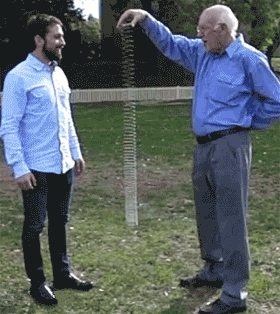 Free-body diagrams
Go round school. 
Sketch 5 free-body diagrams for objects/people you see around school.
You have 20 minutes.
Let’s do some reading!
The Forces and free-body diagram pages in your textbook
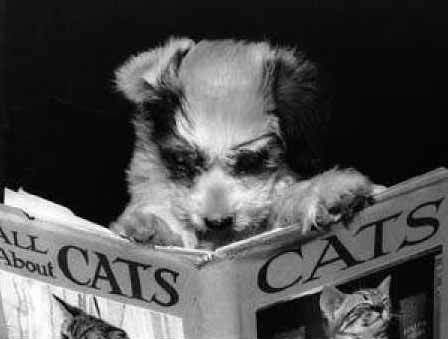 This lesson
Describing the consequences of Newton’s 1st law for translational equilibrium
Using Newton’s 2nd law both quantitatively and qualitatively
Identifying force pairs in the context of Newton’s 3rd law
Solving problems involving forces
Newton’s Laws of Motion
That’s me!
Newton’s 1st Law
An object continues in uniform motion in a straight line or at rest unless a resultant external force acts
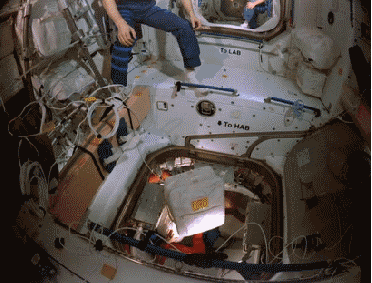 Newton’s 1st Law
Does this make sense?
An object continues in uniform motion in a straight line or at rest unless a resultant external force acts
Newton’s 1st law
Newton’s first law was actually discovered by Galileo.
Newton nicked it!
Newton’s first law
Galileo imagined a marble rolling in a very smooth (i.e. no friction) bowl.
Newton’s first law
If you let go of the ball, how far will it roll up the other side of the bowl? Why?
Newton’s first law
If you let go of the ball, it always rolls up the opposite side until it reaches its original height (this actually comes from the conservation of energy).
Newton’s first law
What happens with a longer bowl?
Newton’s first law
It also (assuming no friction!) rolls up to the height it was dropped from.
constant velocity
Newton’s first law
Galileo imagined an infinitely long bowl where the ball never reaches the other side! What happens now?
Newton’s first law
The ball travels with constant velocity until its reaches the other side (which it never does!).
	Galileo realised that this was the natural state of objects when no (resultant ) forces act.
constant velocity
Extension question
What if we take into account the curvature of the earth?
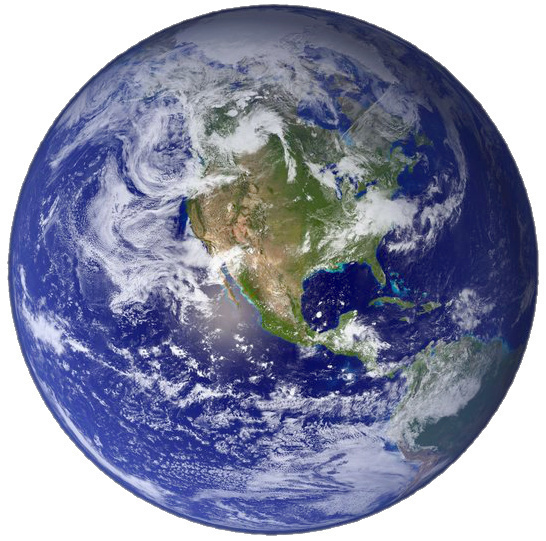 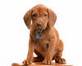 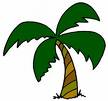 Other examples
Imagine a (giant) dog falling from a tall building
Other examples
Air resistance
To start the dog is travelling slowly. The main force on the dog is gravity, with a little air resistance
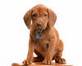 gravity
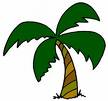 Other examples
As the dog falls faster, the air resistance increases (note that its weight (force of gravity) stays the same)
Air resistance
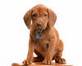 gravity
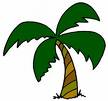 Other examples
Eventually the air resistance grows until it equals the force of gravity. At this time the dog travels with constant velocity (called its terminal velocity)
Air resistance
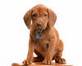 gravity
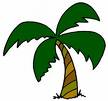 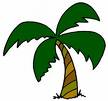 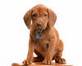 Oooops!
Another example
Imagine Mr Porter cycling at constant velocity.
Newton’s 1st law
He is providing a pushing force.
Constant velocity
Newton’s 1st law
There is an equal and opposite friction force.
Pushing force
friction
Constant velocity
Newton’s second law
Newton’s second law concerns examples where there is a resultant force.
I thought of this law myself!
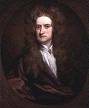 Let’s go back to Mr Porter on his bike.
Remember when the forces are balanced (no resultant force) he travels at constant velocity.
Pushing force
friction
Constant velocity
Newton’s 2nd law
Now lets imagine what happens if he pedals faster.
Pushing force
friction
Newton’s 2nd law
His velocity changes (goes faster) because there is now a resultant (net) force He accelerates!
Remember that acceleration is rate of change of velocity. In other words 
acceleration = (change in velocity)/time
Pushing force
friction
acceleration
Newton’s 2nd law
Now imagine what happens if he stops pedalling.
friction
Newton’s 2nd law
He slows down (decellerates). This is a negative acceleration.
friction
Newton’s 2nd law
So when there is a resultant force, an object accelerates (changes velocity)
Mr Porter’s Porche
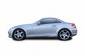 Pushing force
friction
Newton’s 2nd law
There is a mathematical relationship between the resultant force and acceleration.
Resultant force (N) = mass (kg) x acceleration (ms-2)
It is also sometimes called the ‘net’ force or ‘unbalanced’ force.
F = ma
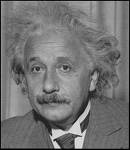 An example
What will be Mr Porter’s acceleration?
Mass of Mr Porter and bike = 100 kg
Pushing force (100 N)
Friction (60 N)
An example
Resultant force = 100 – 60 = 40 N
FR = ma
40 = 100a
a = 0.4 m.s-2
Mass of Mr Porter and bike = 100 kg
Pushing force (100 N)
Friction (60 N)
Newton’s 3rd law
If a body A exerts a force on body B, body B will exert an equal but opposite force on body A.
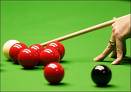 Hand (body A) exerts force on table (body B)
Table (body B) exerts force on hand (body A)
Dog and truck
If a truck hits a dog with a force of 20 00 N, with what force does the dog hit the truck?
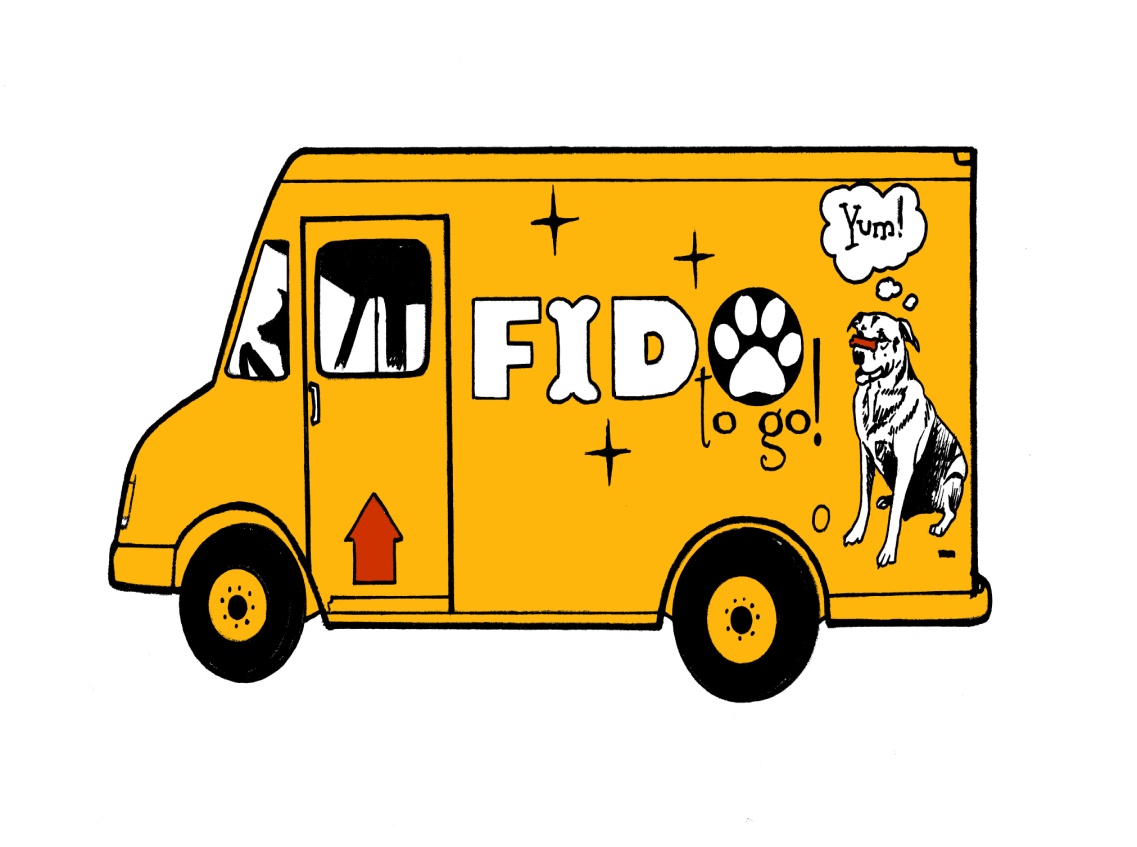 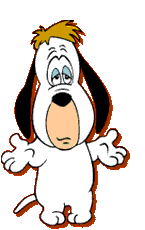 Dog and truck
If a truck hits a dog with a force of 20 00 N, with what force does the dog hit the truck?
20 000 N also. Because if body A (the truck) exerts a force on a body B (the dog), than body B (the dog) will exert and equal but opposite force on body A (the truck)
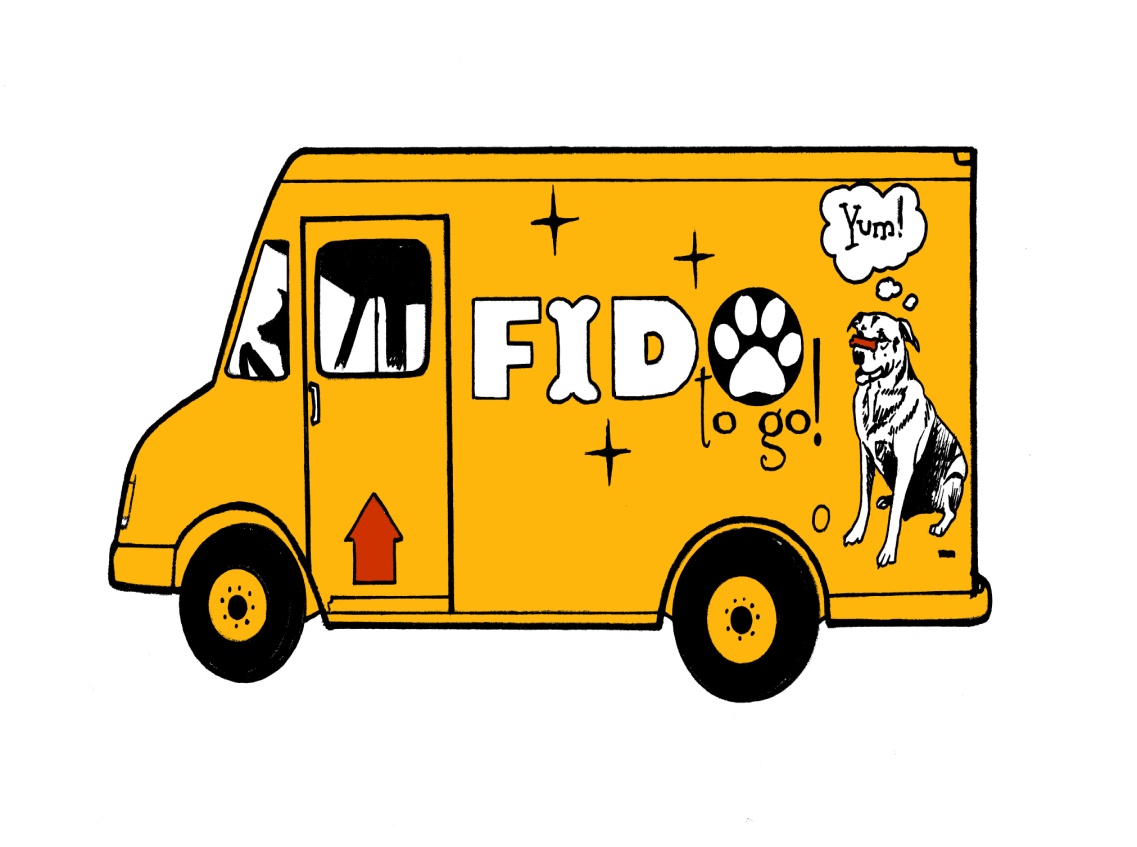 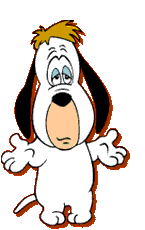 Example question
A force is applied to two masses resting on a frictionless surface as shown. What force does the first mass exert on the second?
20 N
15 kg
10 kg
Example question
Using F = ma for both blocks together
20 = (15 + 10)a = 25a
a = 20/25 = 0.8 m.s-2
20 N
15 kg
10 kg
Example question
Looking only at the second block
F = ma = 10 x 0.8 = 8N
20 N
15 kg
10 kg
Let’s try some questions!
2.2 Newton’s law questions
This lesson
Describing solid friction (static and dynamic) by coefficients of friction
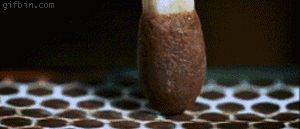 Two types of friction
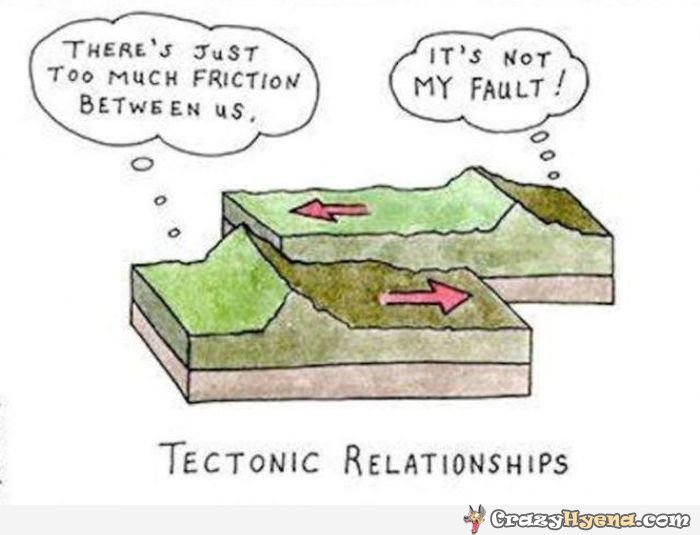 Two types of friction
Dynamic – when two surfaces move past each other


Static – a tendency to resistance motion between two surfaces
Origin of force
On a very small scale, any surface has irregularities. These collide and give rise to a force that resists the motion
Origin of force
On a very small scale, any surface has irregularities. These collide and give rise to a force that resists the motion
Static friction
Imagine pushing a block
Static friction
If the block doesn’t move, the friction must be equal but opposite to the pushing force.
Friction
Static friction
As you push harder (still not moving), the friction force grows with the pushing force
Friction
Static friction
until……..
Friction
Static friction
until the block just starts to move
Friction
Static friction
The maxiumum friction force at the point just before the block moves is given by the formula F = μsN
N
Friction
μs is the coefficient of static friction between the two surfaces and N is the normal reaction force between the two objects
Static friction
In general, including the case where the block does not move
 F ≤ μsN
Friction
μs is the coefficient of static friction between the two surfaces and N is the normal reaction force between the two objects
Dynamic friction
Once the block is moving, the friction force is less and is given by F = μdN
Coefficient of dynamic friction
Friction
If the same force is applied that was used to start the block moving, the block now accelerates.
Dynamic friction
Once the block is moving, the friction force is less and is given by F = μdN
Friction
If the same force is applied that was used to start the block moving, the block now accelerates.
Dynamic friction
Once the block is moving, the friction force is less and is given by F = μdN
Friction
If the same force is applied that was used to start the block moving, the block now accelerates.
Dynamic friction
Once the block is moving, the friction force is less and is given by F = μdN
Friction
If the same force is applied that was used to start the block moving, the block now accelerates.
Kinetic/dynamic friction
Once the block is moving, the friction force is less and is given by F = μdN
Bye!
If the same force is applied that was used to start the block moving, the block now accelerates.
Kinetic/dynamic friction
Once the block is moving, the friction force is less and is given by F = μdN
If the same force is applied that was used to start the block moving, the block now accelerates.
Static and kinetic/dynamic friction
F ≤ μsN
If a body touchs another body, there is a force of reaction between the two bodies. This force is perpendicular (normal) to the body exerting the force.
F = μdN
μs > μd
Note
The coefficient of friction depends ONLY on the nature of the two surfaces in contact.

(NOT on surface area)
Example
A dog of mass 4 kg is sitting on a horizontal cliff top. μs = 0.7 and μd = 0.3. A horizontal force is provided by a Physics teacher, gradually increasing until the dog starts to move. Find the acceleration of the dog as it start to move.
Example
A dog of mass 9 kg is sitting on a horizontal cliff top. μs = 0.7 and μd = 0.3. A horizontal force is provided by a Physics teacher, gradually increasing until the dog starts to move. Find the acceleration of the dog as it start to move.
Weight of dog = mg = 9 x 10 = 90 N 
At the point where the dog just starts moving 
F = μsN = 0.7 x 90 = 63 N
As it starts moving, the friction force drops (kinetic friction)
Friction when moving = μdN = 0.3 x 90 = 27 N
Resultant force just when starts moving = 63 – 27
Acceleration = FR/m = 36/9 = 4 m.s-2
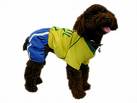 Example
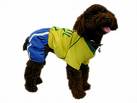 Example
Example
Example
Example
Example
Example
Example
Yummy!
Mass on an inclined plane
Normal reaction force (N)
friction
θ
θ
Physicists luuurve inclined planes.
weight = mg
At the angle that the block just begins to move
Normal reaction force (N)
Friction (μsN)
θ
θ
weight = mg
Resolving forces parallel to the plane 	μsN = mgsinθ
Resolving forces perpendicular to the plane	N = mgcosθ
μsN/N = mgsinθ/mgcosθ			us = tanθ
2.2 using an inclined plane to measure coefficients of static friction
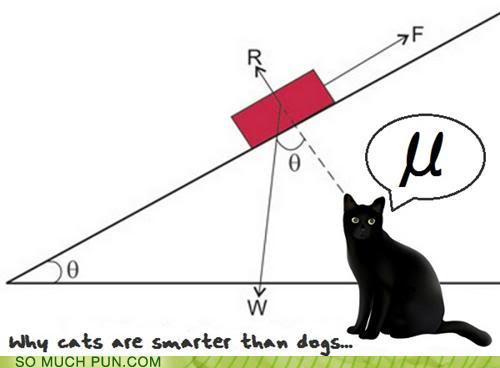 Non-conservative forces
When an object is falling at terminal velocity, the gravitational potential energy is NOT turning to kinetic energy.
We’re not getting faster, so our kinetic energy is not increasing. The gravitational energy is being changed to heat, we are doing WORK AGAINST FRICTION.

GPE lost = work done against friction = force x distance
Why am I smiling so much?
Example
A dog of mass 1.5 kg slides down a road inclined at 30°. After moving very painfully a distance of 2.5 m the speed of the dog is 2.0 m.s-1. What is the coefficient of friction?
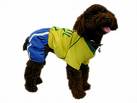 Example
A dog of mass 1.5 kg slides down a road inclined at 30°. After moving very painfully a distance of 2.5 m the speed of the dog is 2.0 m.s-1. What is the coefficient of friction?

Initially E = 0J. After moving 2.5m down the plane Ek = ½mv2 = ½x1.5x(2.0)2 = 3 J

Loss of GPE = mgΔh = 1.5x10x2.5sin30° = 18.75 J

Work done by friction force = Loss of GPE – KE = 18.75 – 3 = 15.75 J
			
				Friction force = μkN = μkmgcosθ = 13μk

				Work done = Force x distance = 13μkx2.5 = 15.75

							μk = 0.48
You need to read about this at home don’t you?
2.2 Friction questions
Bye!